0800 212 212
Národná linka pre ženy zažívajúce násilie
0800 212 212
Bezplatná
Anonymná
Nonstop 24/7
Ženy ženám
Stranné poradenstvo
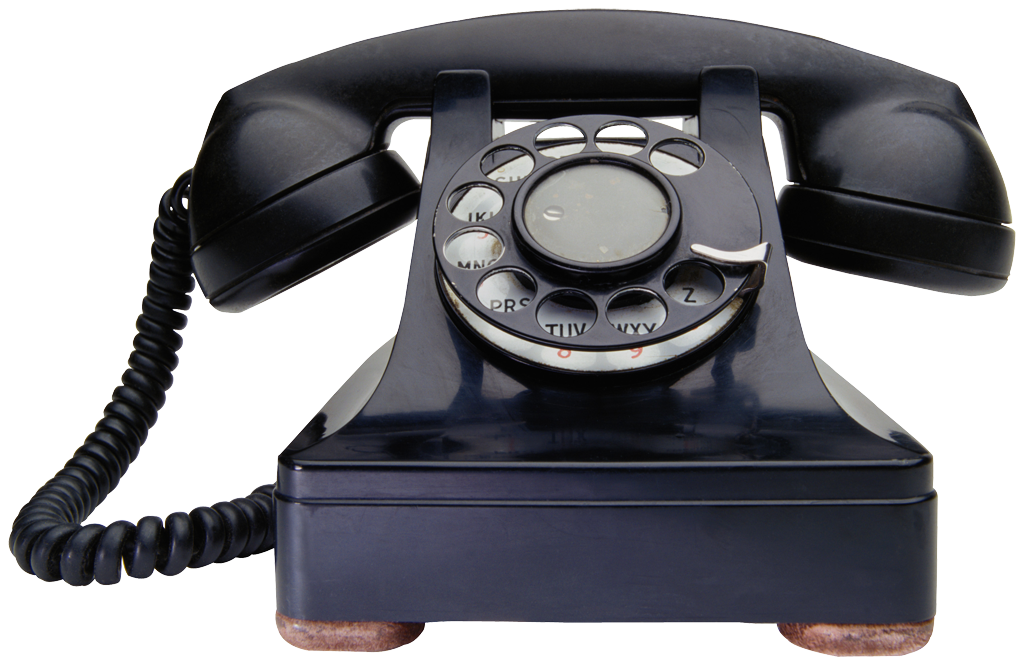 0800 212 212
Anonymný, bezpečný a nepretržite dostupný priestor pre rozhovor.
Krízová pomoc
Podpora a posilnenie
Poskytovanie informácií v oblasti násilia páchaného na ženách
Sprostredkovanie kontaktov ďalšej pomoci
0800 212 212
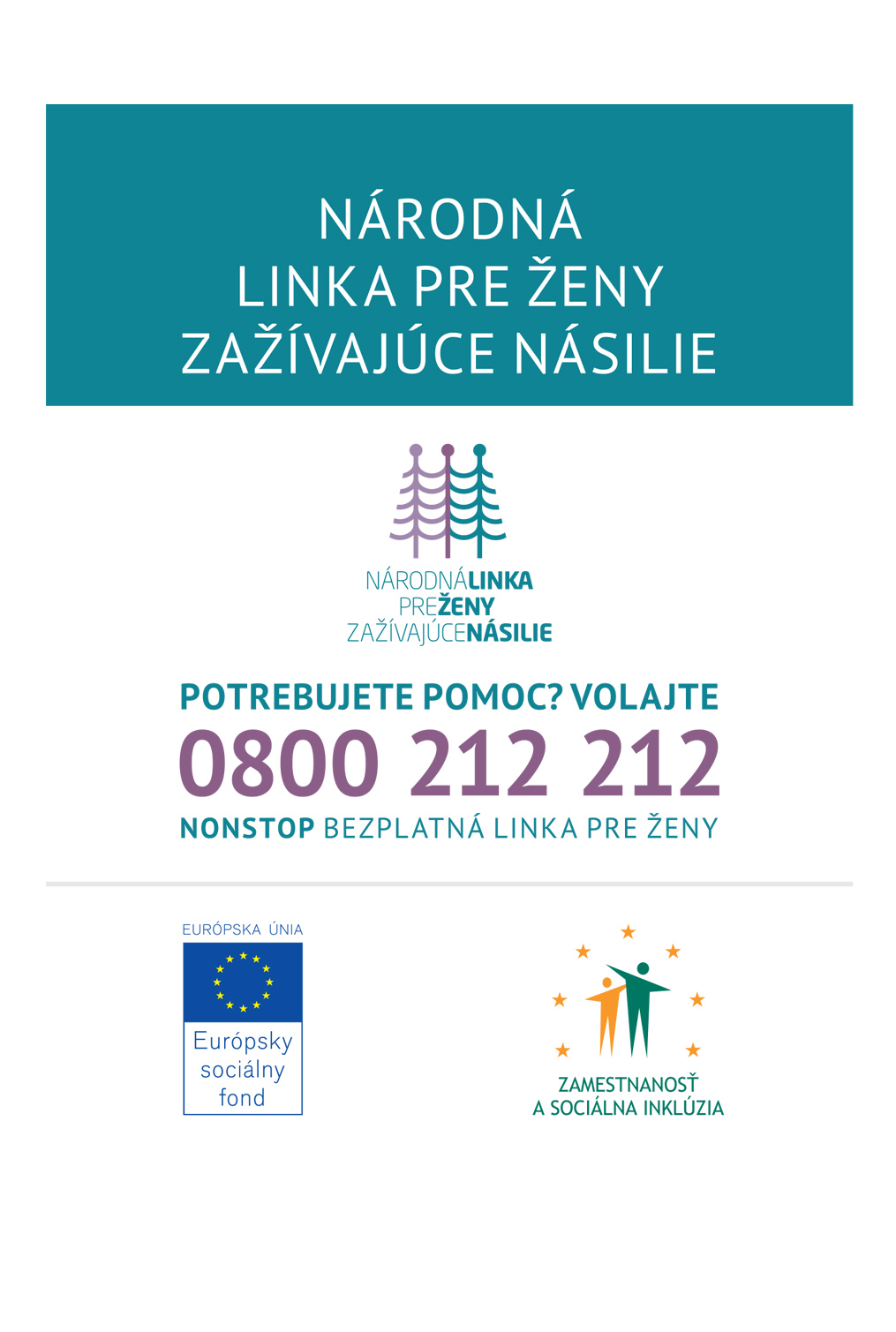 Bezpečie
Podpora
Posilnenie
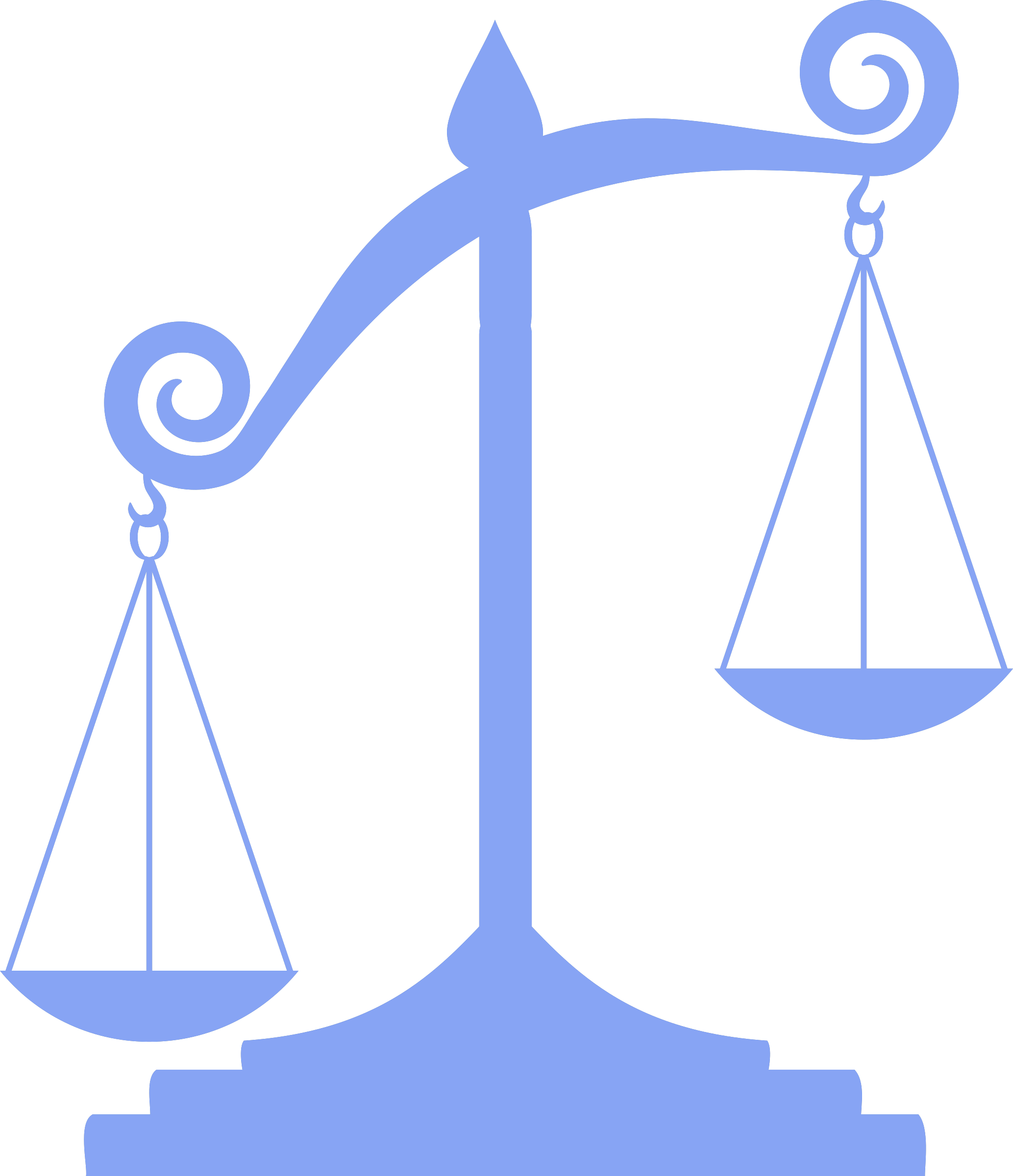 Ďakujem za pozornosť
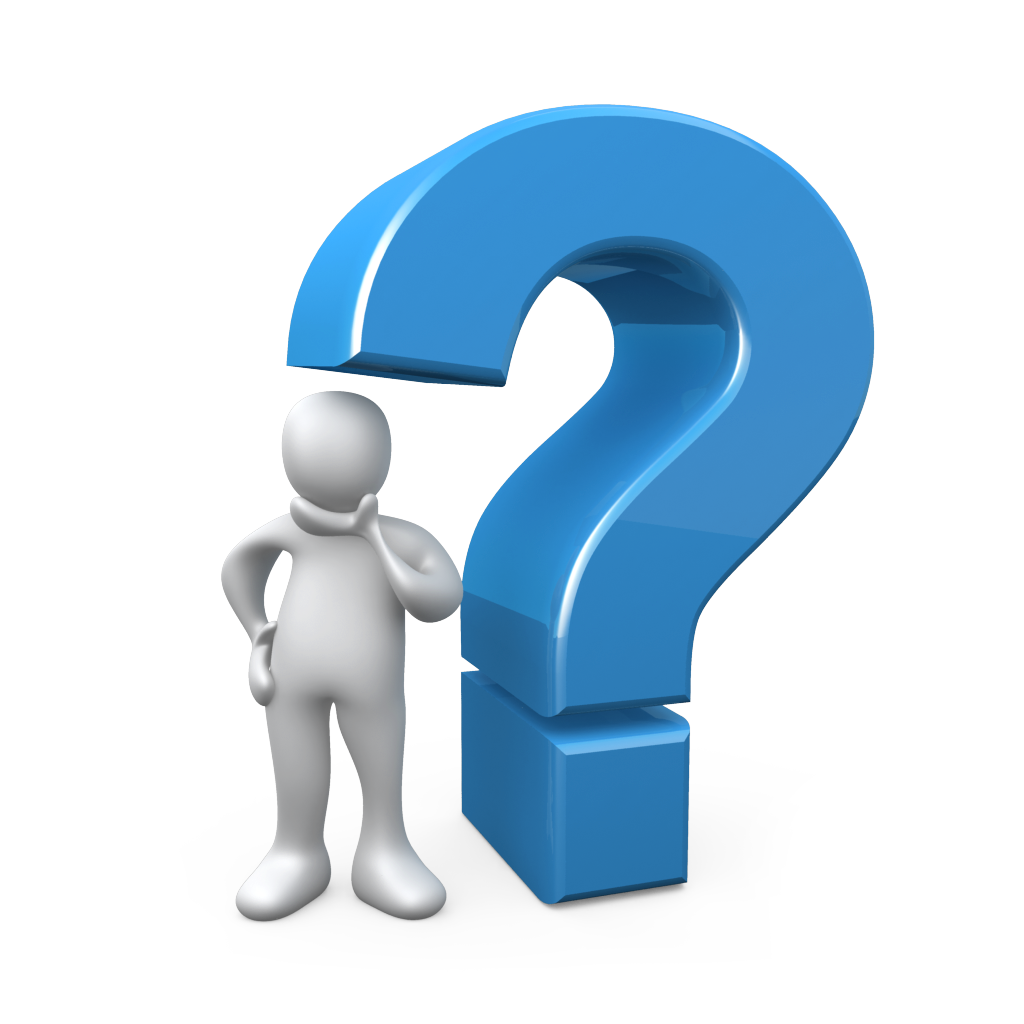 0800 212 212
Bezplatná
Anonymná
Nonstop 24/7
Ženy ženám
Stranné poradenstvo
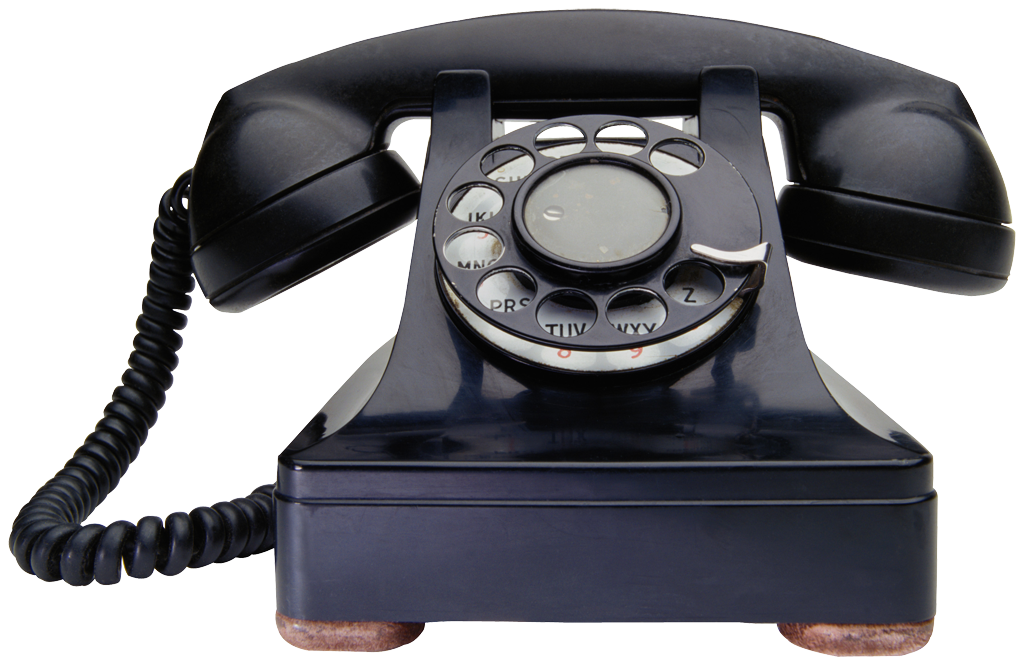